ВНУТРЕННИЕ ВОДЫ СЕВЕРНОЙ АМЕРИКИ
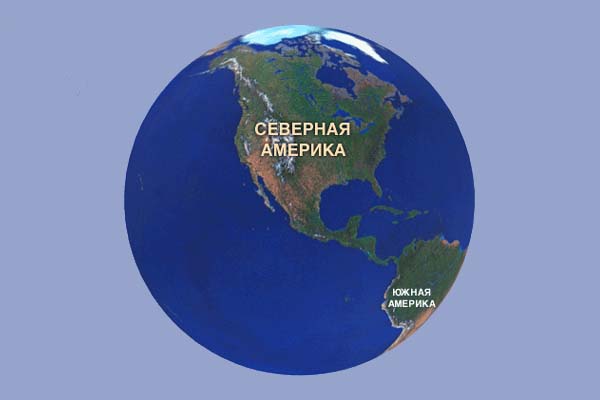 ЦЕЛИ И ЗАДАЧИ  УРОКА:
Сформировать представление о внутренних водах Северной Америки; 
	распределении по материку, характер режима питания, особенности течения.
 Познакомить с крупнейшими реками, озерами, водопадами. 
Продолжить формирование умения составлять характеристику рек
БАССЕЙНЫ ОКЕАНОВ
ТИХИЙ ОКЕАН 
  ( ЮКОН, КОЛУМБИЯ, КОЛОРАДО)
АТЛАНТИЧЕСКИЙ ОКЕАН
   (МИССИСИПИ, ОГАЙО,МИССУРИ, РИО-ГРАНДЕ, СВ.ЛАВРЕНТИЯ)
СЕВЕРНЫЙ ЛЕДОВИТЫЙ ОКЕАН
	(МАКЕНЗИ)
ГЛАВНЫЕ РЕКИ СЕВЕРНОЙ АМЕРИКИ
МИССИСИПИ С МИССУРИ – 6420 КМ

МАКЕНЗИ С ПИС-РИВЕР - 4250 КМ

ЮКОН – 3700 КМ

РИО-ГРАНДЕ – 2870 КМ

КОЛОРАДО – 145О КМ
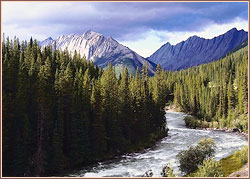 РЕКА МАКЕНЗИ.
ХАРАКТЕРИСТИКА РЕКИПО ПЛАНУ.
НАЗВАНИЕ РЕКИ
ИСТОК
УСТЬЕ
ОСНОВНОЕ НАПРАВЛЕНИЕ ТЕЧЕНИЯ
ПИТАНИЕ
РЕЖИМ
ХОЗЯЙСТВЕННОЕ ИСПОЛЬЗОВАНИЕ
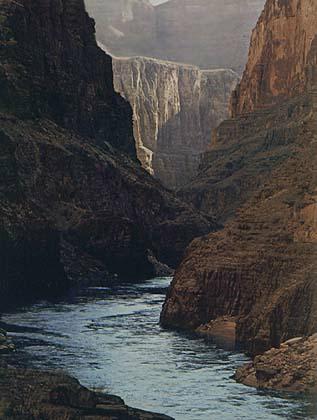 РЕКА КОЛОРАДО.
КОМПОНЕНТЫ ПРИРОДЫ, ВЛИЯЮЩИЕ НА ВНУТРЕННИЕ ВОДЫ
ВЛИЯНИЕ ВНЕШНИХ ФАКТОРОВ НА РЕКИ.
Влияние внешних факторов на реки
ВОДОПАД ДЕЛИТСЯ НА ДВЕ ЧАСТИ:

КАНАДСКАЯ, ЛЕВАЯ, ВЫСОТОЙ – 48М  И 
ДЛИНОЙ 914М;

АМЕРИКАНСКАЯ, ПРАВАЯ,  ВЫСОТОЙ - 51М И ДЛИНОЙ 323М

ШУМ ПАДЕНИЯ ВОДЫ СЛЫШЕН ЗА 25 КМ

ВОДОПАД ЕЖЕГОДНО ОТСТУПАЕТ НА 1 М

РАСХОД ВОДЫ – 700 ТОНН ЕЖЕСЕКУНДНО
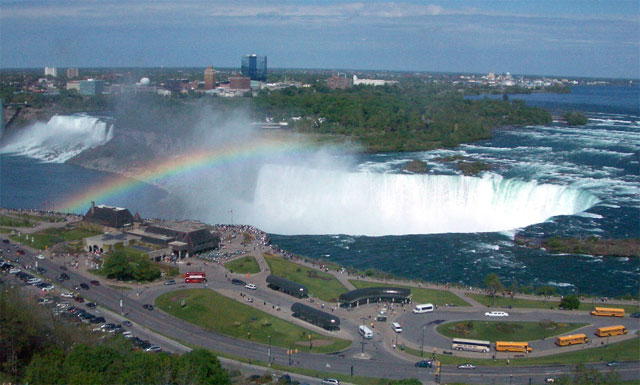 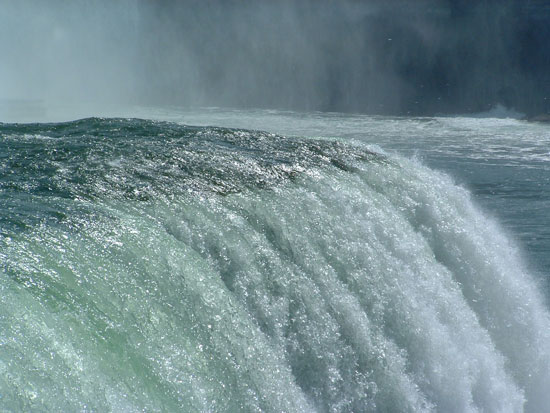 БОЛЬШИНСТВО ОЗЕР СЕВЕРНОЙ АМЕРИКИ:
ТЕКТОНИЧЕСКИЕ В ПРОГИБАХ
	    (ВЕЛИКИЕ АМЕРИКАНСКИЕ)

ЛЕДНИКОВЫЕ
 (БОЛЬШОЕ МЕДВЕЖЬЕ, АТАБАСКА…)

ВУЛКАНИЧЕСКИЕ
	 (КРЕЙТЕР)
ВЕЛИКИЕ АМЕРИКАНСКИЕ ОЗЕРА
1.  К БАССЕЙНУ СЕВЕРНОГО
	ЛЕДОВИТОГО ОКЕАНА ОТНОСИТСЯ РЕКА:
      	А) МАКЕНЗИ;
		Б) МИССИСИПИ;
      	В)  КОЛОРАДО.
2. КРУПНЕЙШЕЙ РЕКОЙ МАТЕРИКА
	ЯВЛЯЕТСЯ:
      А) МИССИСИПИ;
	 Б) ЮКОН;
      В) СВ.ЛАВРЕНТИЯ
3. НАЗОВИТЕ ЛЕВЫЙ ПРИТОК МИССИСИПИ:
      А) АРКАНЗАС;
	  Б) МИССУРИ;
	  В) ОГАЙО.
4. РЕКА НИАГАРА НАХОДИТСЯ МЕЖДУ ОЗЕРАМИ:
      А) ВЕРХНЕЕ И МИЧИГАН;
      Б)  МИЧИГАН И ГУРОН;
      В) ЭРИ И ОНТАРИО
5. КАКАЯ РЕКА ОБРАЗОВАЛА БОЛЬШОЙ КАНЬОН:
       А) КОЛОРАДО;
       Б) КОЛУМБИЯ;
       В) ЮКОН.
6. КАКАЯ РЕКА ТЕЧЕТ В СЕВЕРНОМ НАПРАВЛЕНИИ:
      	 А) СВ.ЛАВРЕНТИЯ;
        Б) МИССИСИПИ;
        В) МАКЕНЗИ.
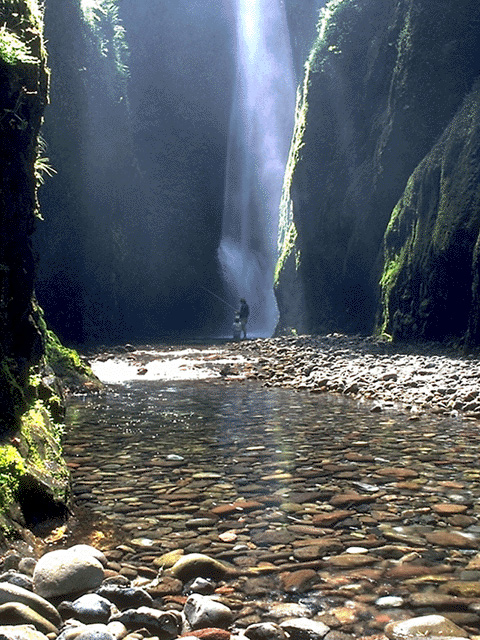